Universidade Aberta do SUS – UNASUS
Universidade Federal de Pelotas
Especialização em Saúde da Família
Modalidade a Distância 
Turma 3
MELHORIA DA ATENÇÃO AOS HIPERTENSOS E DIABÉTICOS NA UNIDADE DE SAÚDE DA FAMÍLIA JANÚNCIO AFONSO, JURUCUTU, RN
Enfª. Marcela Fernandes de Araújo Batista de Morais
 Orientadora: Gabriela Silva dos Santos
Introdução
A Hipertensão arterial sistêmica e o diabetes mellitus são relevantes problemas de saúde pública e apresentam elevada carga de morbimortalidade associada;

 O município de Jucurutu pertence ao estado do Rio Grande do Norte, de acordo com o censo de 2010 do IBGE tem uma população de 17.694 habitantes.

 A unidade na qual atuei chama-se Janúncio Afonso, localiza-se na zona urbana e tem uma equipe da ESF. Há outros profissionais que prestam serviço na unidade: uma médica clínica geral, eu (enfermeira pelo PROVAB) e duas técnicas de enfermagem.
Introdução
Na área adstrita há 973 famílias cadastradas, totalizando 2919 pessoas. O número de hipertensos e diabéticos residentes na área corresponde respectivamente a 365 pessoas e 83.

Na Unidade Básica de Saúde Janúncio Afonso a atenção aos hipertensos e diabéticos limitava-se a renovação de receitas para recebimento da medicação.
Objetivos

Objetivo Geral:

	Melhorar a atenção dos adultos portadores de Hipertensão Arterial Sistêmica e Diabetes Mellitus da Unidade de Saúde da Família Janúncio Afonso.
Metodologia
Ações realizadas

Cadastramento dos hipertensos e diabéticos  no hiperdia;
Atendimento clínico;
Monitoramento dos registros;
 Solicitados exames complementares;
 Orientação nutricional, sobre atividade física e tabagismo.
 Agendamento para consulta médica e renovação do cartão de medicação.
Metodologia
Logística utilizada

Adotado protocolos de DM e HAS do MS 2006;
Ficha de cadastramento;
Ficha espelho de acompanhamento;
Planilha em Excel da UFPEL;
Objetivos específicos e Metas
1.Ampliar a cobertura de hipertensos e diabéticos;
-Cadastrar 60% dos hipertensos e/ou diabéticos residentes na área de abrangência da UBS.

2.Melhorar o registro das informações;
- Manter ficha de acompanhamento de 60% dos hipertensos e/ou diabéticos acompanhados na UBS.
3.Melhorar a qualidade do atendimento ao paciente hipertenso e/ou diabético realizado na Unidade;
-Garantir consulta de acordo com o protocolo para 60% dos hipertensos e/ou diabéticos;

-Realizar exame clínico apropriado em 60% dos hipertensos e diabéticos, incluindo exame físico dos pés, com palpação dos pulsos tibial posterior e pedioso e medida da sensibilidade a cada 03 meses para diabéticos. Realizar a solicitação de exames complementares periódicos em 60% dos pacientes hipertensos e/ou diabéticos;
-Garantir tratamento medicamentoso para 60% dos pacientes hipertensos e/ou diabéticos com prescrição de medicamentos da Farmácia Popular;

-Identificar 100% os hipertensos e diabéticos descompensados de acordo com o protocolo adotado.

4.Mapear e/ou diabéticos de risco para doença cardiovascular
-Realizar estratificação do risco cardiovascular em 60% dos hipertensos e/ou diabéticos acompanhados na UBS periodicamente (pelo menos uma vez ao ano);

-Avaliar comprometimento de órgãos alvo em 60% dos hipertensos e diabéticos de alto risco.
5.Realizar ações de promoção à saúde dos hipertensos e diabéticos
-Garantir consulta periódica com dentista a 60% dos pacientes hipertensos e diabéticos.
-Garantir orientação nutricional sobre alimentação saúdável a 60% dos pacientes hipertensos e/ou diabéticos.
-Garantir orientação em relação a prática de atividade física regular  a 60% dos pacientes hipertensos e/ou diabéticos.
-Garantir orientação sobre os riscos do tabagismo a 60% dos pacientes que fumam.
Resultados
Indicador : 40% dos hipertensos e 60 % dos diabéticos da área adstrita atendidos e avaliados
Indicador: Foram preenchidas as fichas com as informações dos 130 pacientes hipertensos e dos 50 diabéticos avaliados (100%)
Indicador: 100% dos pacientes atendidos avaliados de acordo com o protocolo
Indicador: 100% dos pacientes atendidos realizaram exame clínico
Indicador: Foram solicitados os exames complementares para 100% dos hipertensos e diabéticos atendidos.
Indicador: Todos os pacientes atendidos (130 hipertensos e 50 diabéticos) já tinham prescrição medicamentosa.
Indicador: Dos 130 pacientes hipertensos atendidos, 90% tinham prescrição de medicação da farmácia popular. Em relação aos diabéticos, 100% tinham a prescrição.
Indicador: Dos 130 pacientes atendidos, 95% tinham acesso a medicação da farmácia popular. Em relação aos diabéticos, 100% tinham acesso.
Em relação à adesão, nos atendimentos todos os pacientes relatavam tomar a medicação conforme a prescrição médica.
Indicador: 90,2% dos pacientes estavam com a pressão arterial compensada/ 98% com glicemia compensada
Indicador: 100% dos pacientes foram avaliados em relação a estratificação de risco cardiovascular e comprometimento dos órgãos alvo.
A avaliação do comprometimento dos órgãos-alvo se deu pela avaliação dos resultados dos exames.
Indicador: média de 60% dos pacientes com consulta periódica com o dentista
Indicador: 100% dos pacientes avaliados receberam orientação nutricional
Indicador: 100% dos pacientes avaliados receberam orientação sobre atividade física.
Indicador: 100% dos pacientes atendidos orientados sobre os riscos do tabagismo
Resultados
Aspectos Qualitativos

 Interação da equipe;
Maior conhecimento da situação de saúde da população hipertensa e diabética;
Melhoria da atenção aos hipertensos e diabéticos;
 Aprofundamento do conhecimento relativo a atenção a esses usuários;
 Satisfação do usuário.
Discussão
Serviço – real cobertura e avaliação da população hipertensa e diabética; melhora dos registros.
Equipe – melhor interação entre a equipe, aumento do interesse pela população hipertensa e diabética, melhoria do processo de trabalho.
Comunidade – satisfação e melhor conhecimento e orientação do usuário.
Incorporação da intervenção a rotina – programa realmente implantado, dependência da equipe para sua continuidade.
Reflexão Crítica
Expectativas iniciais – superadas, conhecimento adquirido.
Prática profissional -muito relevante, tanto pela experiência do desenvolvimento e implementação do projeto de intervenção, como pela melhor aproximação com minha unidade e minha equipe. 
Aprendizado - científico e pessoal.
Referências
BRASIL. Ministério da saúde. Secretaria de Atenção à Saúde. Departamento de Atenção Básica. Hipertensão arterial sistêmica para o Sistema Único de Saúde / Ministério da Saúde, Secretaria de Atenção à Saúde, Departamento de Atenção Básica. – Brasília : Ministério da Saúde, 2006. 58 p. – (Cadernos de Atenção Básica; n. 15) (Série A. Normas e Manuais Técnicos)
BRASIL. Ministério da Saúde. Secretaria de Atenção à Saúde. Departamento de Atenção Básica. Diabetes Mellitus / Ministério da Saúde, Secretaria de Atenção à Saúde, Departamento de Atenção Básica. – Brasília: Ministério da Saúde, 2006. 64 p. il. – (Cadernos de Atenção Básica, n. 16) (Série A. Normas e Manuais Técnicos)
 _____.  Universidade Federal de Pelotas. Ações da Intervenção. Pelotas, 2012. Disponível em: <https://unasus.ufpel.edu.br/moodle/pluginfile.php?file=%2F5904%2Fmod_resource%2Fcontent%2F1%2F2012_11_01%20A%C3%A7%C3%B5es%20da%20Interven%C3%A7%C3%A3o.pdf>. Acesso 16 jan. 2013.
 _____. Universidade Federal de Pelotas. Escrevendo a Introdução do Projeto de Intervenção. Pelotas, 2012. Disponível em: <https://unasus.ufpel.edu.br/moodle/pluginfile.php?file=%2F5925%2Fmod_resource%2Fcontent%2F2%2F2012_11_08%20Escrevendo%20a%20Introdu%C3%A7%C3%A3o.pdf>. Acesso 16 jan. 2013.
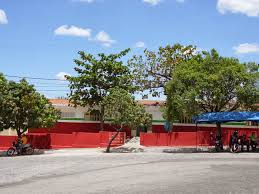 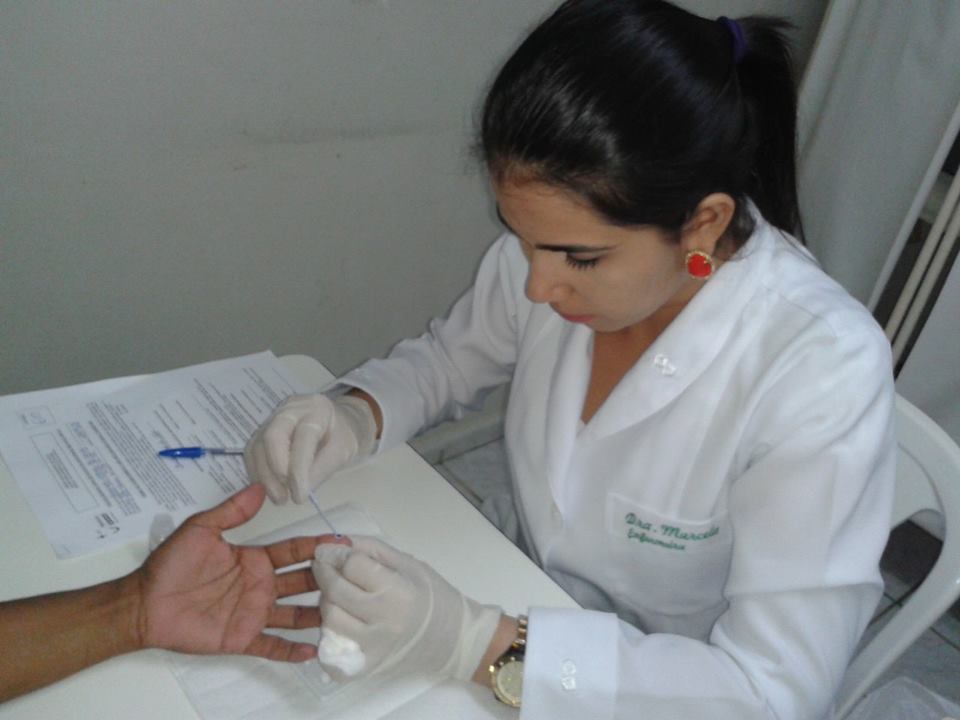 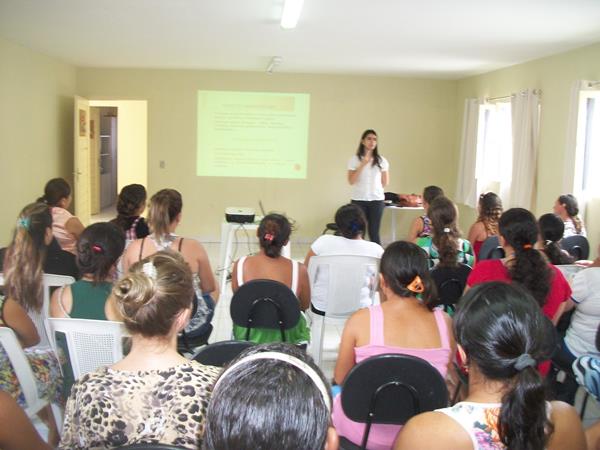 OBRIGADA!